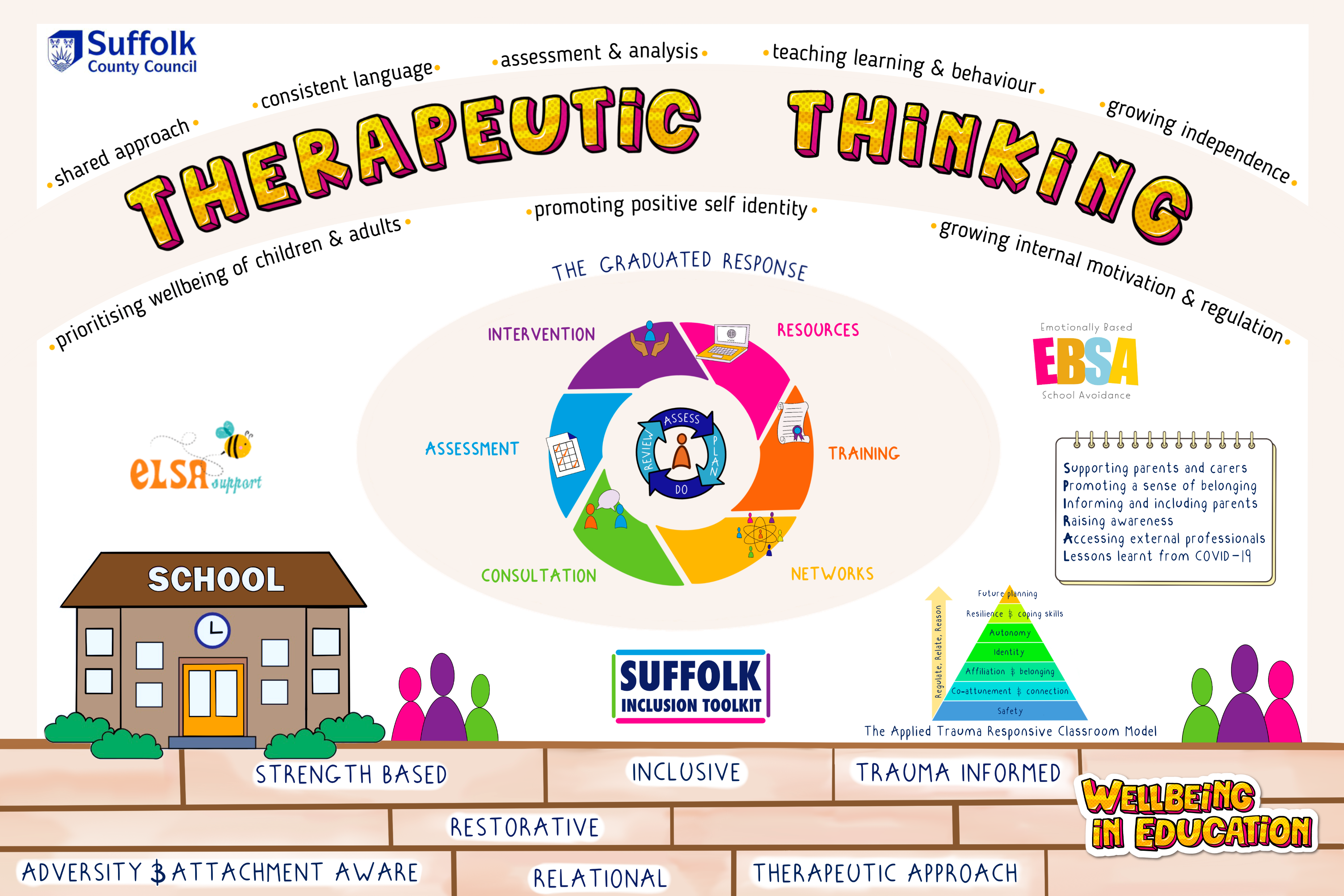 Funded places for schools
Free place on 3 day Tutor Course HT and one other

Tutors can then train any staff in their school- 1 day training.

Free place on refresher

Free access to web-based analysis and planning tool. ( Data impact assessment pending)